Пищеводно-медиастинальный свищ вызванный металлической пластиной
Решетов И.В.
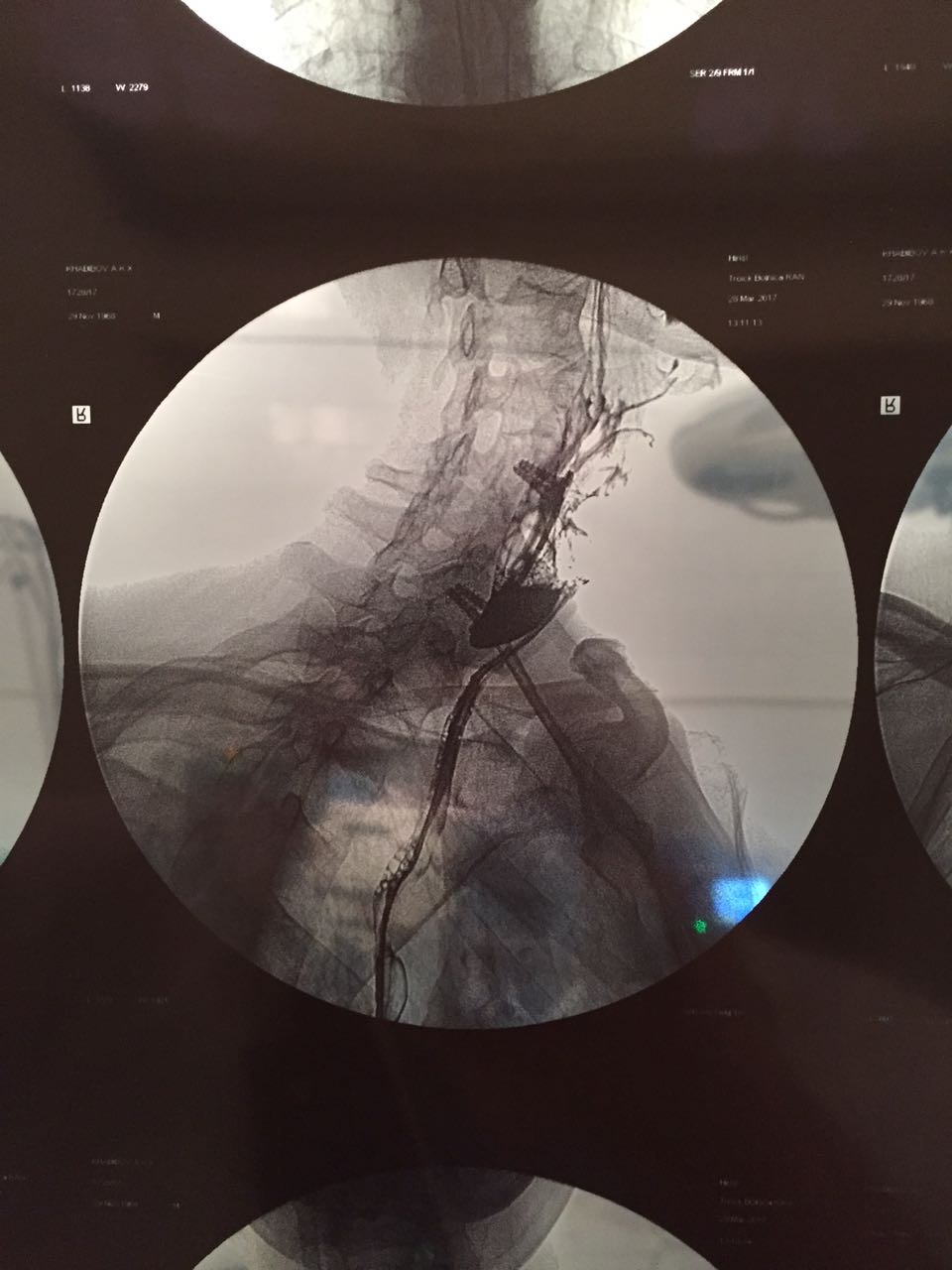 Рентген картина дефекта пищевода
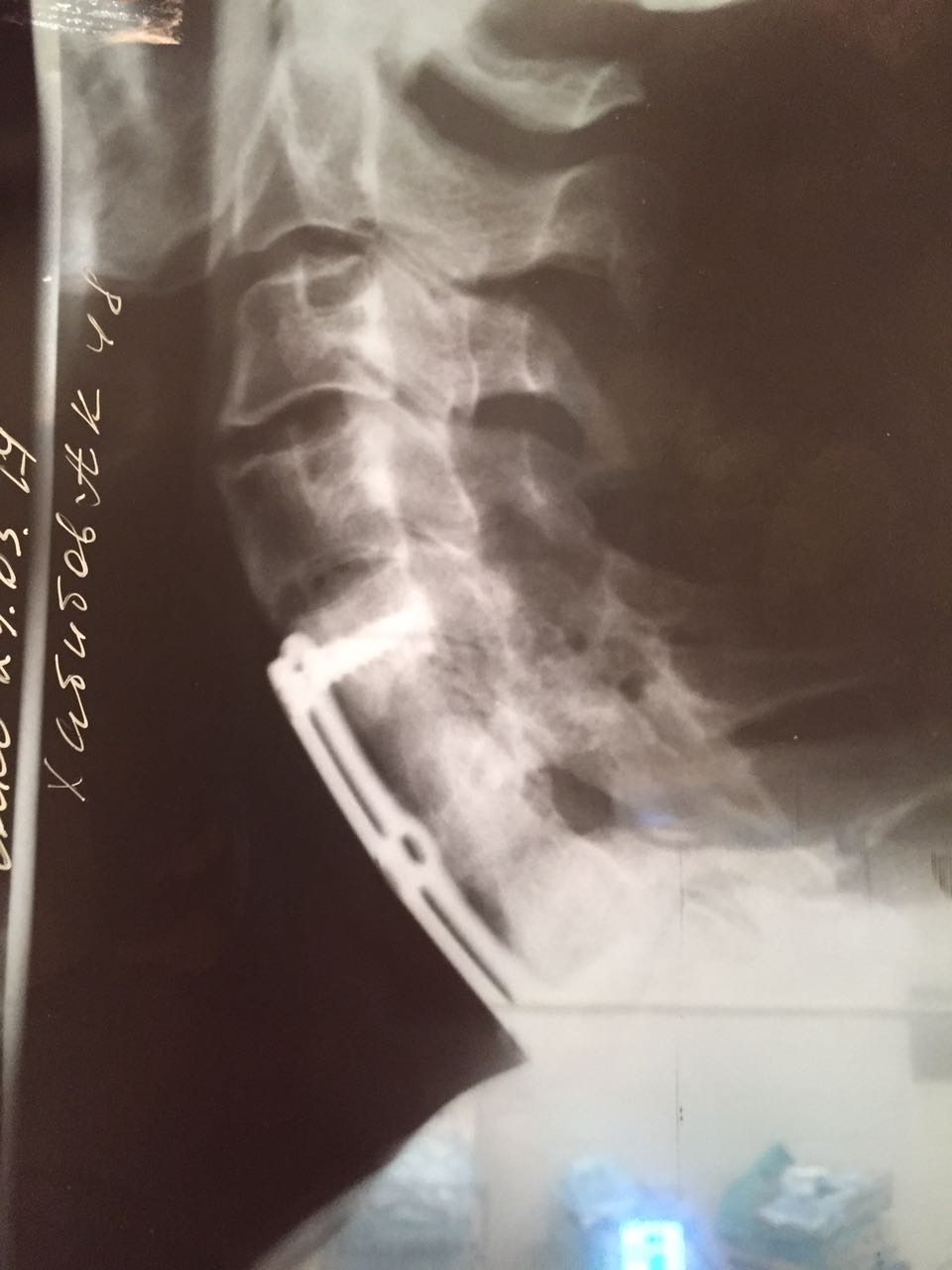 Доступ к тканям шеи
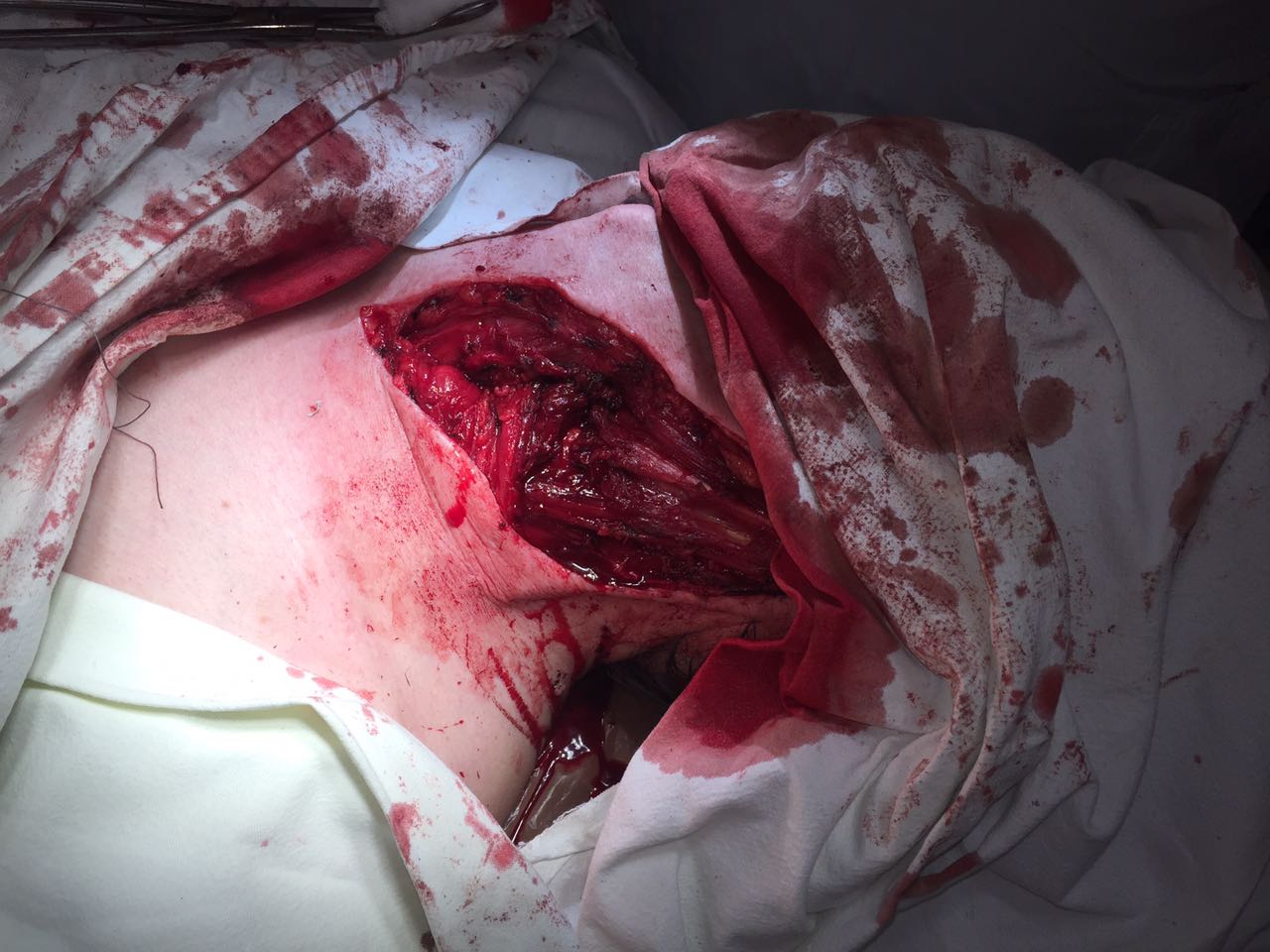 Реконструкция шейного отдела пищевода кожно-мышечным лоскутом
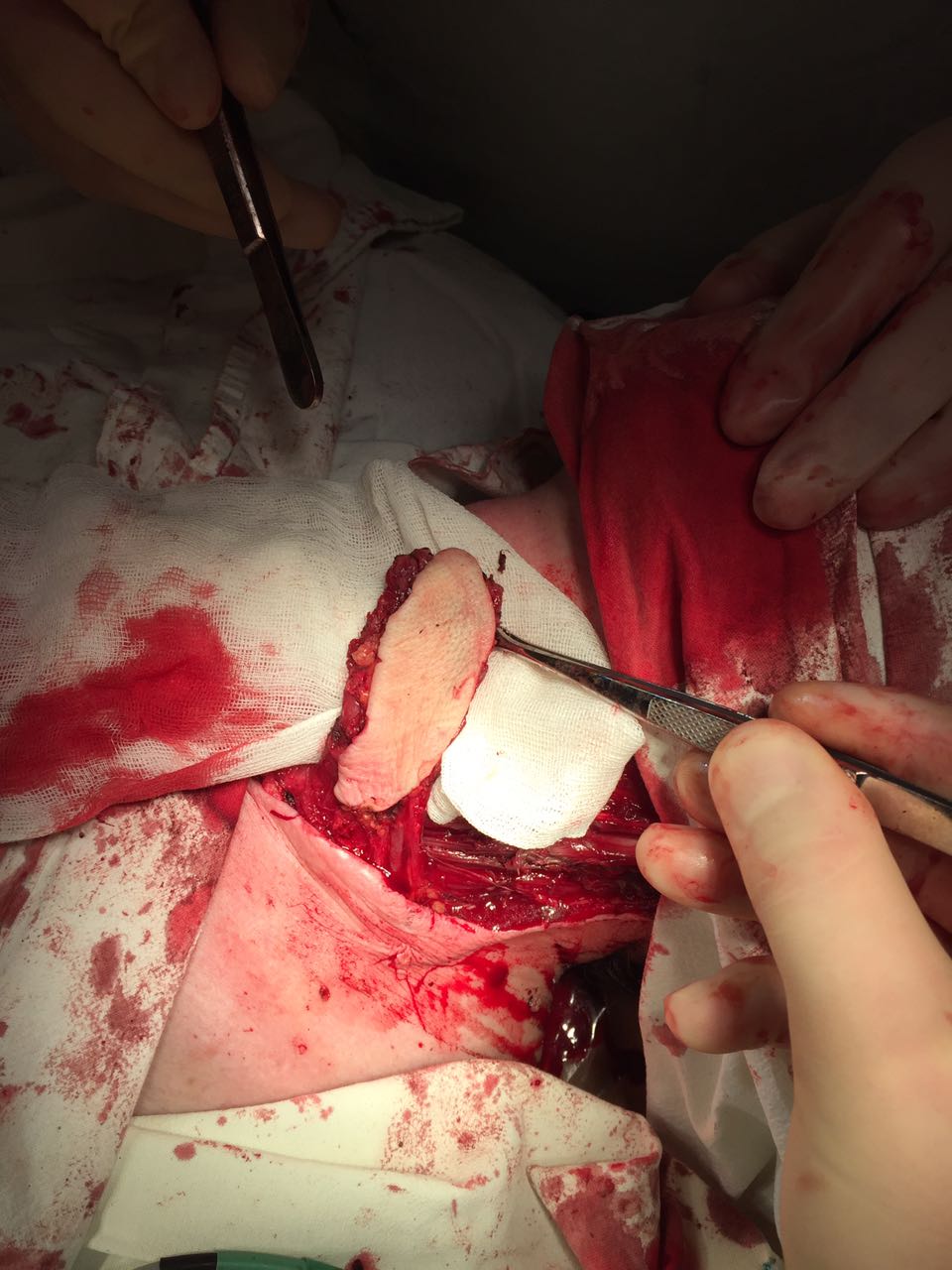 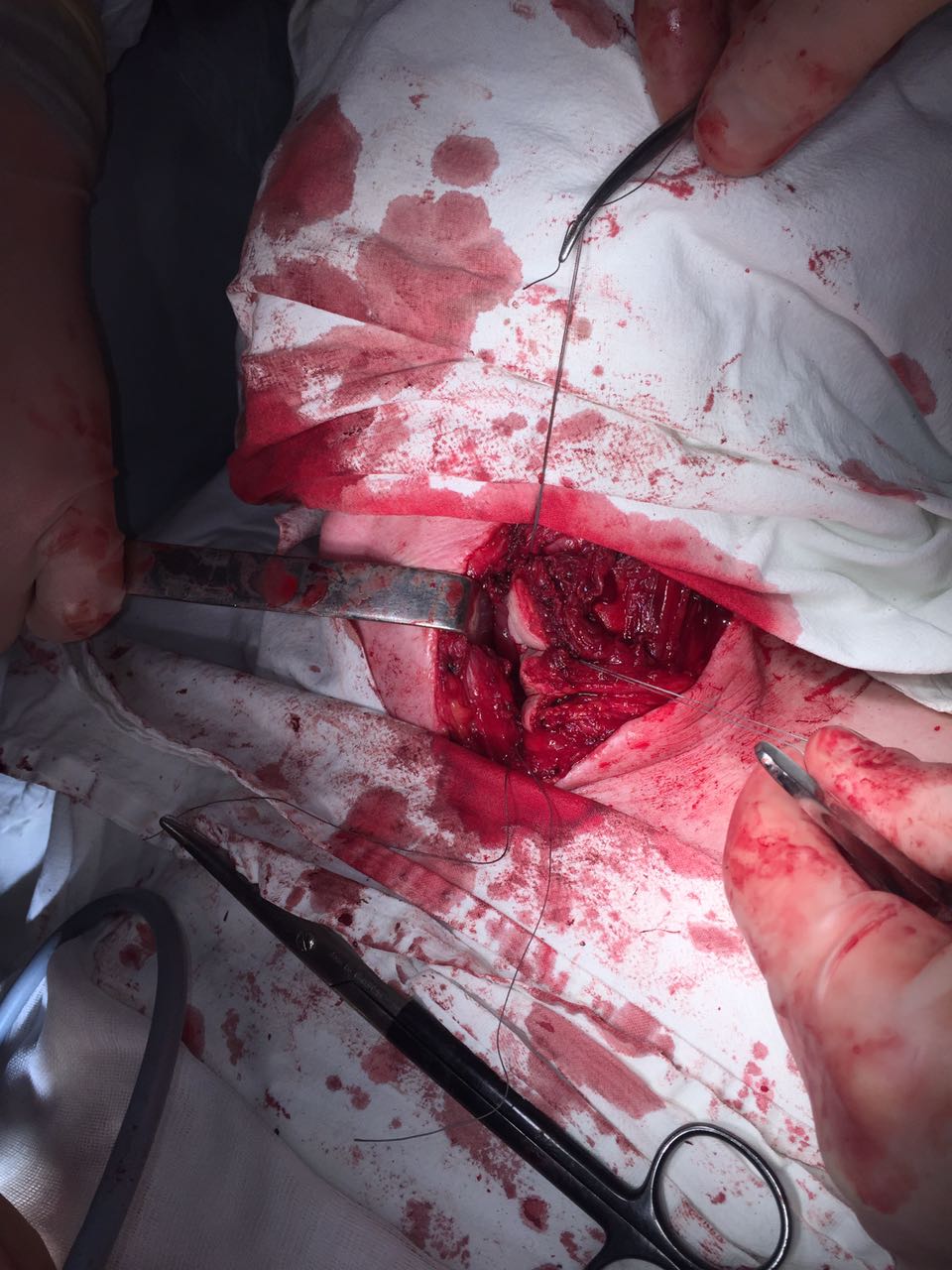 Вид послеоперационной раны
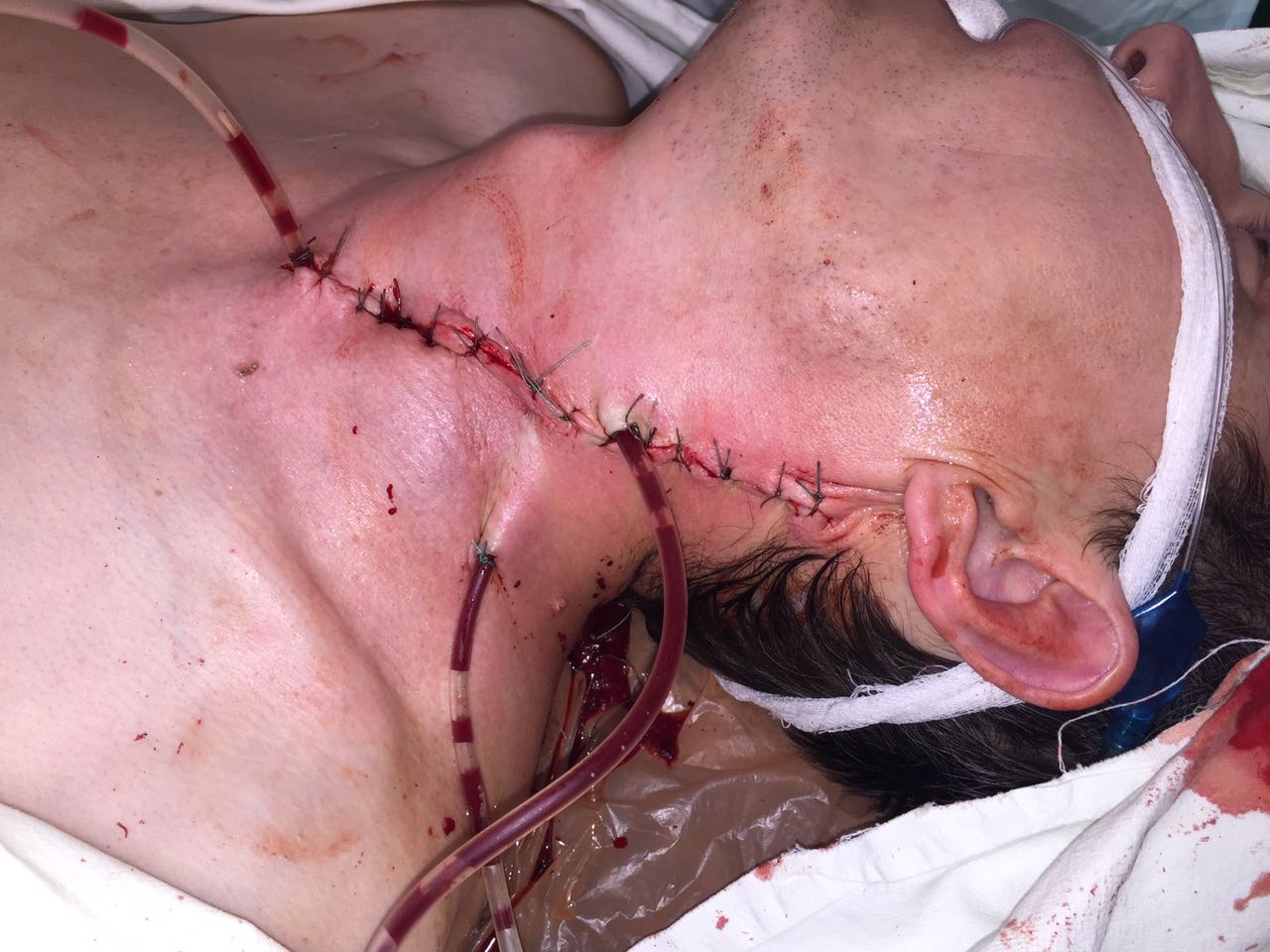